SOP Strategic Plan Update – “TRANSFORMATIVE PARTNERSHIPS”
Co-Leads: Jennifer Cocohoba  and Nevan Krogan
Group Members: Andrej Sali, Balyn Zero
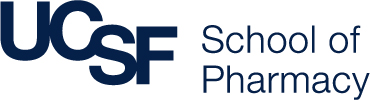 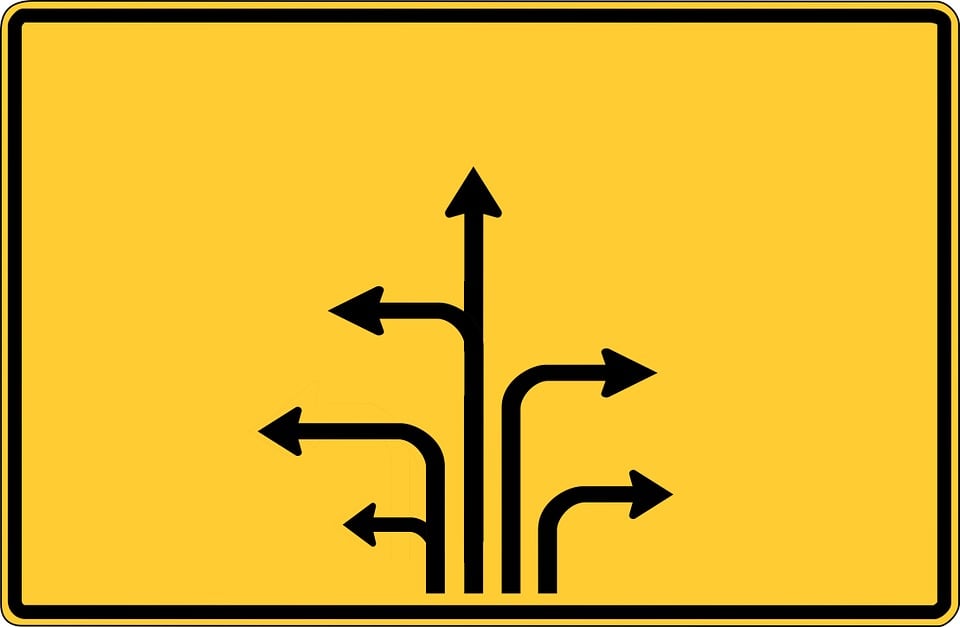 Current important partnerships
Faculty individually hold various partnerships that are valuable to their work. In these partnerships they are serving as members, committee members, advocates, advisory board members, collaborators, founders, journal editor, or educational leaders.  In some cases the partnerships result in new sources of data for research.
Working Definition
A partnership which helps individual departments, ORUs, and the UCSF School of Pharmacy meet their mission and vision.

Goals
***7.1 To enhance our education, research, and clinical missions, establish transformative partnerships with national and international organizations including other academic and health institutions, non-profit entities, professional organizations, and for-profit companies. ***
7.2 Facilitate the creation and goals of partnerships with external organizations by streamlining internal policies and processes including processes for contracts, material and data transfer, intellectual property, and student/faculty exchange.


Highlighted Subgoals
7.1.1 Conduct a needs assessment to define and prioritize transformative partnerships.
7.1.2 Outline best practices for establishing and executing transformative partnerships

Accomplishments-to-date
Needs assessment conducted (12/23)
10 Clinical Pharm
4 Pharm Chem
3 BTS
Informal discussions (ongoing)
Where does this leave us?
Broad array of partnerships faculty are interested in reflect diversity of SOP and SOP activities
Interest in research partnerships with bio/pharma/tech for research AND education – synergy
Sentiment that partnerships are built from individual relationships – unclear how SOP as organization creates opportunities for these?
Website for partnerships we seek Vs faculty profiles?
Template Dean’s letter to help faculty  “cold call”?
Incubator symposium to catalyze connections?
Other ways to actively seek partnerships?
Partnership vs. transformative partnership - alter definition to include innovation and novelty?
Wha is role of AI for transformative partnerships – other than partnerships with AI companies & opportunities to streamline processes and procedures for setting up?


Future – individual interviews
Explore ideas for facilitating partnerships
Gather experiences creating partnerships for best practices
Understand obstacles experienced in creating transformative partnerships (processes, procedures, policies)


Feedback from Participants:

Attendees can provide feedback electronically & via the use of sticky notes directly on the poster.
Desired future partnerships
Faculty were most interested in fostering new partnerships centered around expanding the educational capability and research capability of the School of Pharmacy.  They were hoping that these partnerships would lead to new sources or types of data for research, to improve current research models, for opportunities for new fellowship or internship programs, or new clinical rotations.
Other thoughts shared by respondents
“UCSF needs to be SATURATING the marketplace with our collaborations…”
“We need to have SPARK sessions where creative ideas are shared and business models proposed…our faculty are not trained in creating business models…”
“Protein degradation and covalent drug discovery are strengths of UCSF”
“Corporate partnerships align with both basic and translational (research)”
“Using fellowship model to connect with pharma in Bay Area to enhance and retain researchers in academia”
“This model does not really fit my research — tend to connect with other individual researchers/organizations that compliment my own research.”
“SOP can’t really be driving partnerships…they are more organic.”
Need to output at 200%